Lezen
Inleiding, middenstuk, slot
Wat ga je leren?
Hoe je een inleiding/slot herkent;
Wat er meestal in een inleiding/slot staat;
Wat een hoofdgedachte is en waar je deze meestal vindt;
Wat gaan we doen?
Lezen (15m)
Startopdracht 1 blz 91 maken en samen bespreken (15m)
Instructie theorie (10m)
Zelfstandig werken m. opdracht 2 (20m)

Eerder klaar? Pak je boek of maak huiswerk voor een andere vak!
Een tekst
Teksten bestaan uit:

Inleiding
Middenstuk
Slot
De inleiding
Onderwerp van de tekst wordt genoemd

Doel: om de aandacht te trekken>overhalen tot lezen
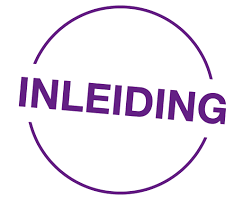 Hoe vind ik de inleiding van een tekst?
Dit gebeurt vaak met een 
grappig verhaaltje
een voorbeeld 
aanleiding voor het schrijven

Vaak eindigt een inleiding met een:
 vraag
Mening/aankondiging
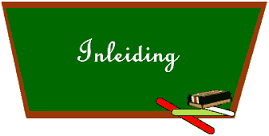 Het middenstuk
Verschillende kanten (deelonderwerpen) van het onderwerp worden besproken.

Onderwerp: voetbal

Deelonderwerpen: spelregels, clubs, toernooien, enz.
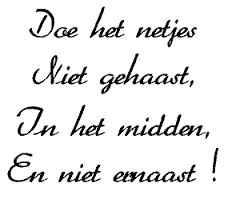 Hoe vind je het middenstuk?
Kijk goed welke alinea`s over hetzelfde deelonderwerp gaan.
 
Gaat het over een nieuw deelonderwerp?
Nieuwe alinea!
Laatste deel: het slot
Meestal wordt het belangrijkste kort herhaald
Soms een blik in de toekomst
Soms wordt er aangehaakt op de inleiding
Let op woorden zoals: al met al…, kortom…, dus…

LET OP
Nieuwsberichten hebben geen slot.
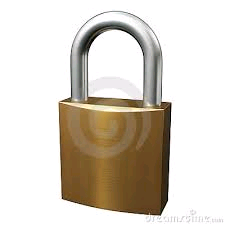 De hoofdgedachte van een tekst
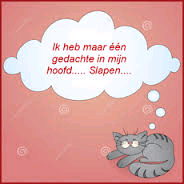 ‘Het belangrijkste wat over het onderwerp wordt gezegd samengevat in één hele zin.’
Waar in de tekst? 
het slot of de  inleiding. 

LET OP:
Als de hoofdgedachte er niet letterlijk staat, moet je zelf een zin formuleren
10
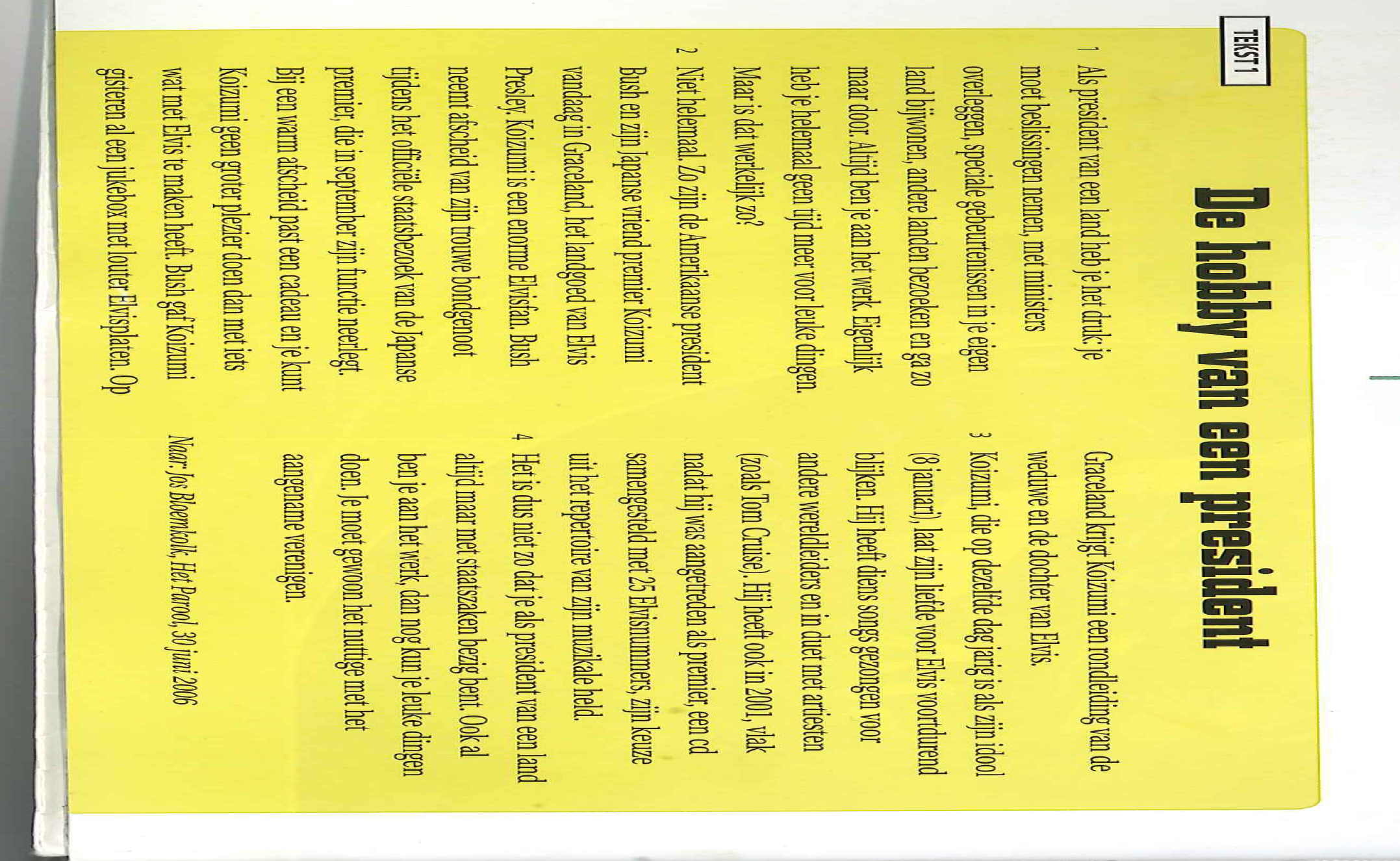